Français
11 
classe
Thème:  
L’importance de l’économie dans la vie de l’homme
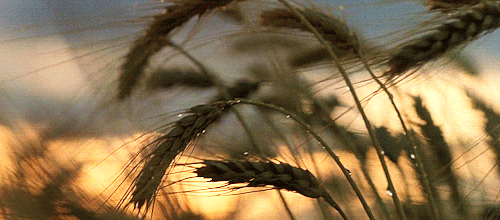 Leçon 1 Travail et économie font riche un domestique
Questions:  Qui  parle?  De  quoi  il  s’agit?  Comment  M-me  Durant  comprend  un  pays  puissant?  Qui  sont  de  vrais  patriotes?  De  qui  dépend  le  développement  de  l’économie?
1
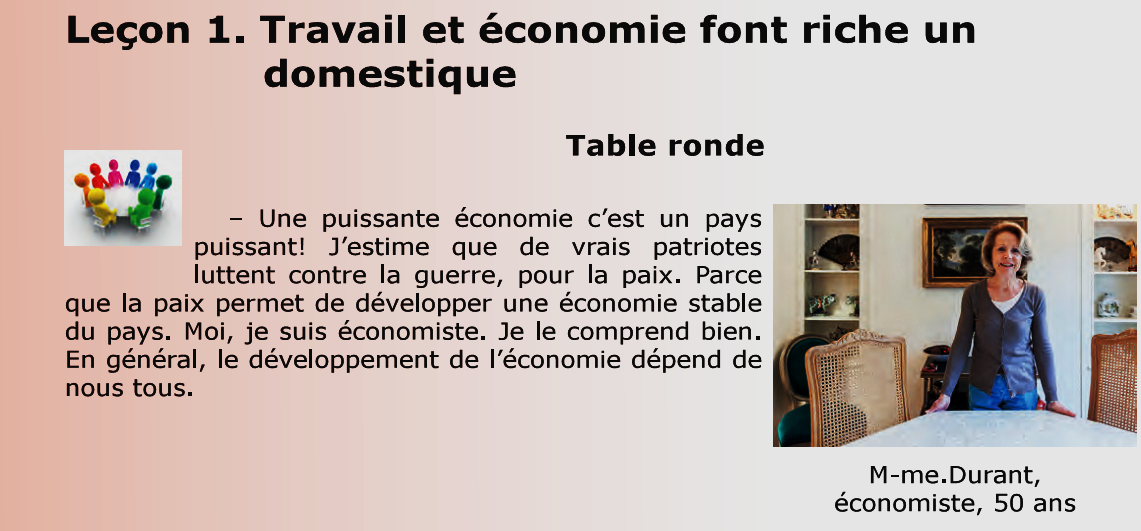 Traduisez :  Les  vrais  patriotes    sont  ceux  qui  luttent  pour  la  paix.  La  paix  permet  de  développer  une  économie  stable  du  pays.
2
Complétez  les  phrases:  1)J’estime  que  de  ...  patriotes   luttent  contre  la   guerre,   pour  la  paix.    2) La  paix   permet  de  développer   une  économie  ...  . 3) Je  suis  ...  et  je  le  comprends  bien.   4) Le  développement  de  l’économie  …  de  nous  tous.
Une  puissante  économie  c’est  un  pays  puissant
J’estime  que  de  vrais  patriotes  luttent  contre  la  guerre,  pour  la  paix. Parce  que  la  paix  permet  de  développer  une  économie  stable  du  pays.  Moi,  je  suis  économiste.  Je  le  comrends  bien.  En  général,  le  développement  de  l’économie  dépend  de  nous  tous.
3
- Une  puissante  économie  c’est  un  pays  puissant!  J’estime  que  de  vrais  patriotes luttent  contre  la  guerre,  pour  la  paix.  Parce  que  la  paix  permt  de  développer  une  économie  stable  du  pays.  Moi,  je  suis  économiste.  Je  le  comprends  bien.  En  général,  le  développement  de  l’économie  dépend  de  nous  tous.
4
Trouvez  l’antonyme:
puissant,  vrai,  la  paix,  bien,  en  général
1
Questions:
Qui parle?                                                                                                  
 - C’est madame Durant qui parle.
De quoi il s’agit?                                                                                    
-  Il s’agit de l’économie.
Comment M-me Durant comprend un pays puissant?  
 -  Elle  pense  qu’un  pays  puissant ça  c’est une économie puisssante.  
Qui  sont  de  vrais  patriotes?
- Ce  sont  ceux  qui  luttent  contre  la  guerre,  pour  la  paix.  
De  qui  dépend  le  développement  de  l’économie?
- Le  développement  de  l’économie  dépend  de  nous  tous.
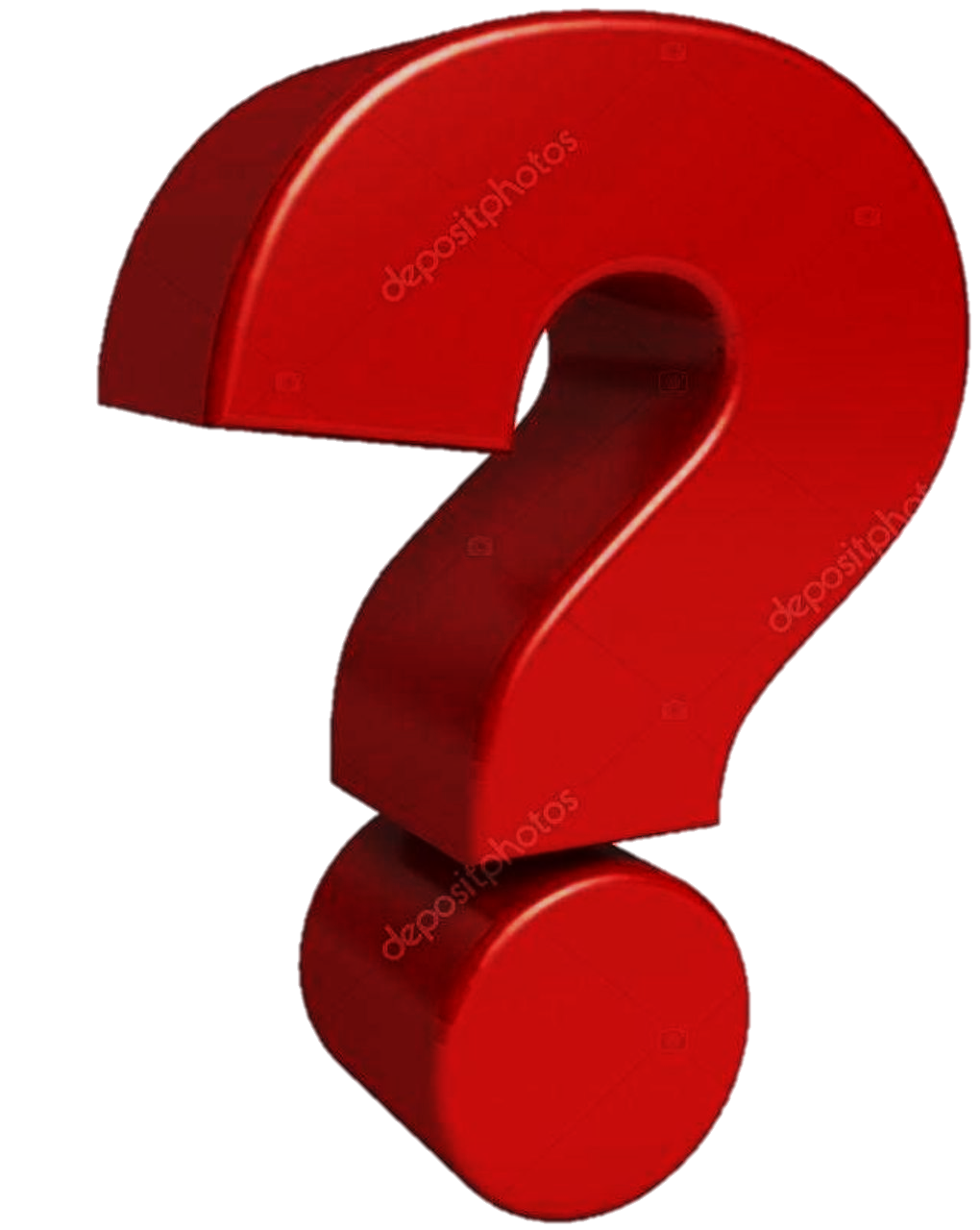 2
Traduisez:
Les vrais patriotes sont  ceux qui luttent pour la paix.


La paix permet de développer une économie stable du  pays.
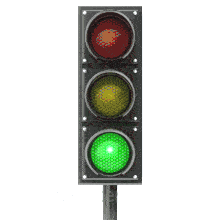 3
Complétez les phrases:
J’estime que de vrais patriotes luttent contre la guerre,  pour la paix.
La paix permet de développer une économie stable.
Je suis économiste et je le comprends bien.
Le développement de l’économie dépend de nous tous.
4
Trouvez l’antonyme:
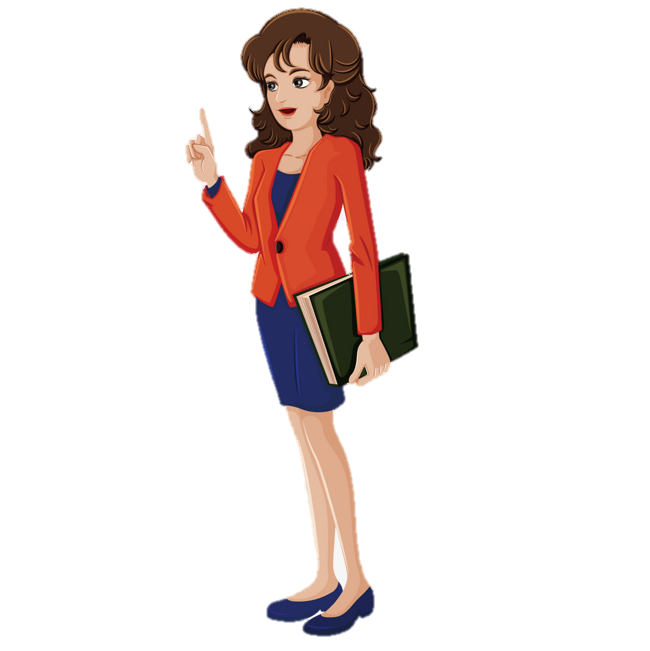 puissant       ≠  faible
vrai               ≠  faux
la paix          ≠  la  guerre
bien              ≠  mal
en général   ≠  an particulier
Travail et économie font riche un domestique
Questions:  Qui  parle? Elle  a  quel  âge?  Comment  cette  femme  comprend  l’économie?  Quel  est  son  avis?  Elle  est  sûre  que  …  .
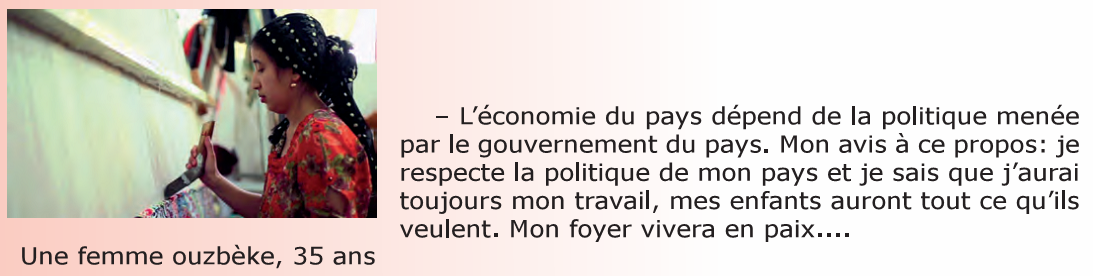 5
Mettez  les  verbes   aux  temps  convenables: 
Le  gouvernement  (mener)   la   politique   du  pays.  Je  (respecter)  la  politique  de  mon  pays.  Je  (savoir)  que  j’(avoir)  toujours  mon  travail.
6
7
Trouvez  le  synonyme:  toujours,  un  avis,  respecter,  savoir,  vouloir,  le  foyer
- L’économie  du  pays  dépend  de  la  politique  menée  par  le  gouvernement  du  pays.  Mon  avis  à  ce  propos:  je  respecte  la  politique  de  mon  pays  et  je  sais  que  j’aurai  toujours  mon  travail,  mes  enfants  auront  tout  ce  qu’ils  veulent.  Mon  foyer  vivera  en  paix ...  .
- Une  puissante  économie  c’est  un  pays  puissant!  J’estime  que  de  vrais  patriotes luttent  contre  la  guerre,  pour  la  paix.  Parce  que  la  paix  permt  de  développer  une  économie  stable  du  pays.  Moi,  je  suis  économiste.  Je  le  comprends  bien.  En  général,  le  développement  de  l’économie  dépend  de  nous  tous.
8
Relevez  dans  le  texte  les   phrases   qui  prouvent  l’optimisme  de  cette  femme.
5
Questions:
Qui  parle? - C’est la femme ouzbèke qui parle.  
Quel âge a-t-elle? - Elle a 35 ans.
Est-ce  qu’elle  travaille? - Je pense qu’elle ne travaille pas.
Qu’est-ce qu’elle fait? - Elle fait des tapis nationaux.  
Comment cette femme comprend l’économie? - “L’économie du  pays dépend de la politique menée par le gouvernement.”
Quel est son avis? - Elle repecte la politique  de  son  pays.
Elle est sûre qu’elle aura toujours son travail, que ses enafnts auront tout ce qu’ils veulent .
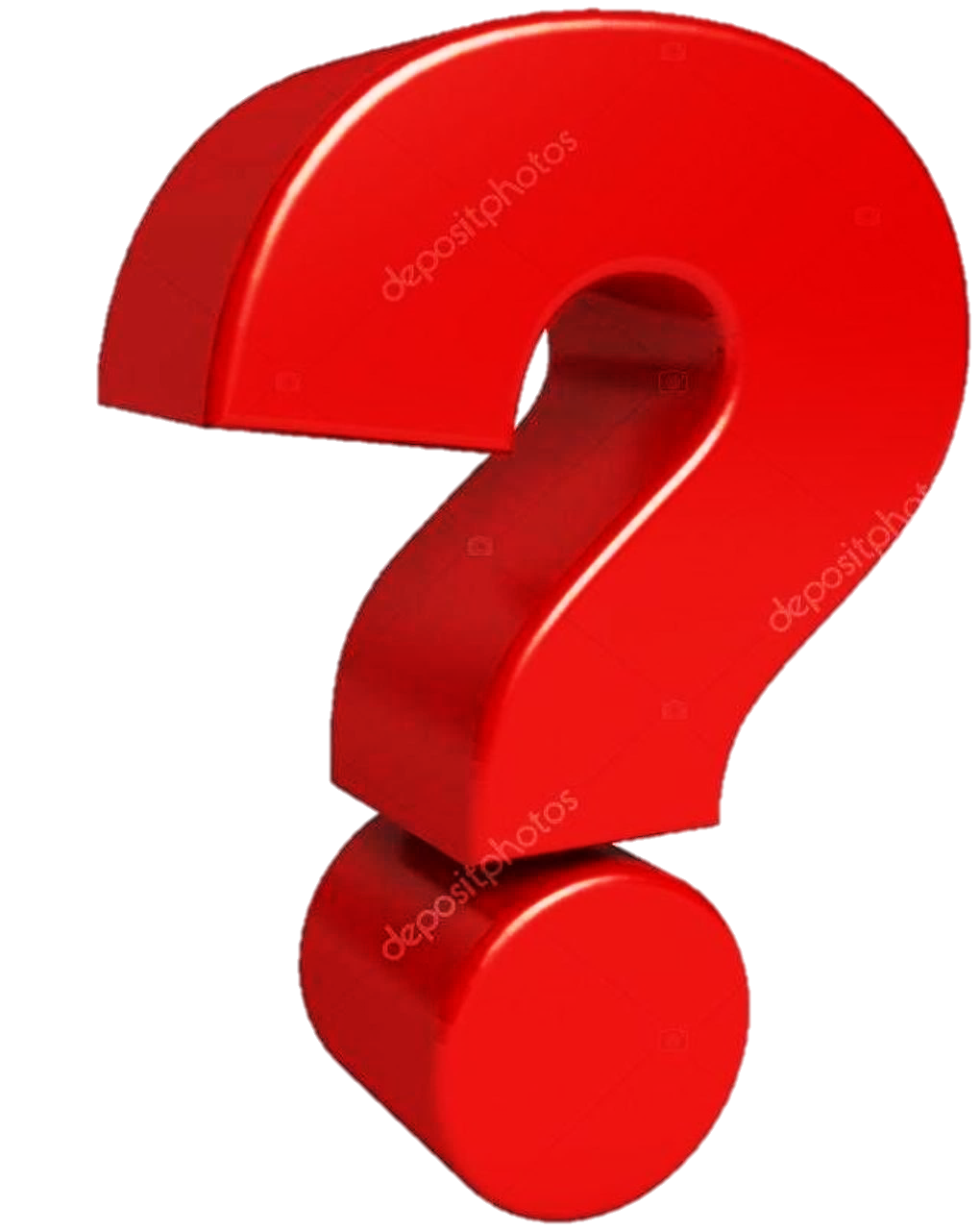 6
Mettez les verbes aux temps convenables:
Le gouvernement (mener) la politique du pays. – Le gouvernement mène la politique du pays. 
Je (respecter) la politique de mon pays. – Je respecte la politique du pays.
Je (savoir) que j’(avoir) toujours mon travail. –  Je sais  que j’aurai toujours mon travail.
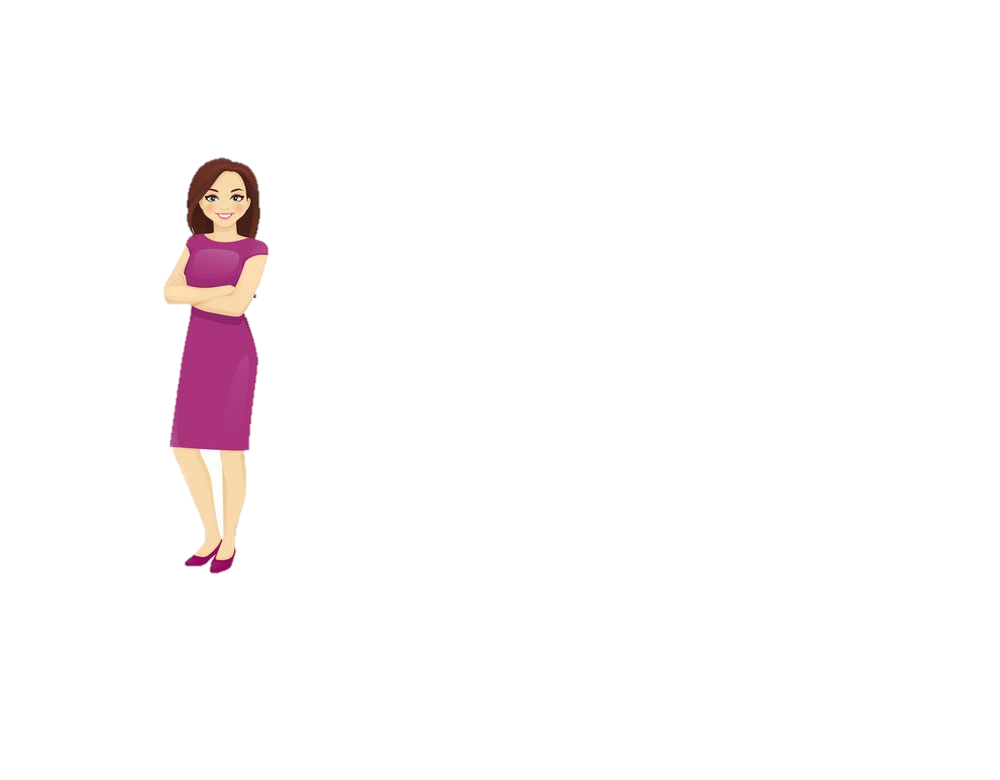 7
Trouvez  le  synonyme:
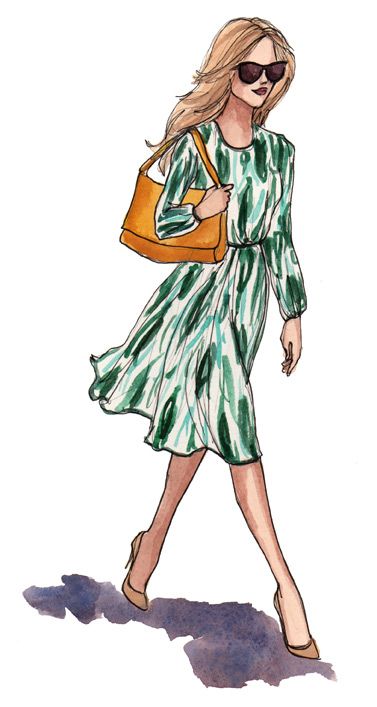 toujours        =  tout  le  temps 
un  avis         =  une  opinion
respecter      =  estimer
savoir           =  connaître
vouloir          =  avoir  envie  de
le  foyer         =  la  maison
Relevez dans le texte les phrases qui prouvent l’optimisme de cette femme.
8
«Je respecte la politique de mon pays et je sais   que j’aurai toujours mon travail, mes enfants auront tout ce qu’ils veulent. Mon foyer vivera en paix».
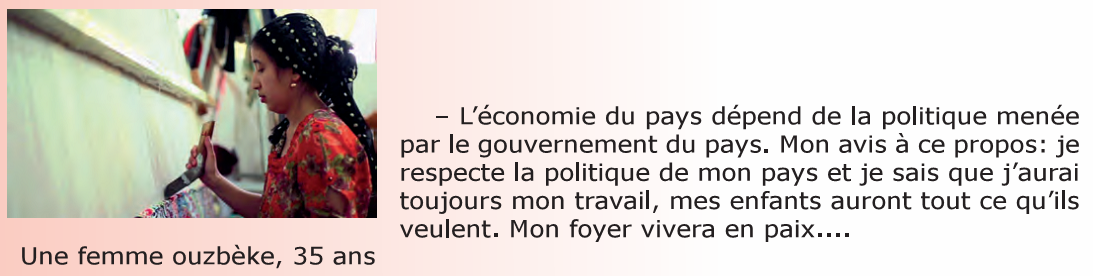 Travail et économie font riche un domestique
Questions:  Qui  parle?  Elle  a  quel  âge?  Comment  Léna  comprend  l’économie?  Quel  est  son  avis?  Quel  est  son  métier  préféré?
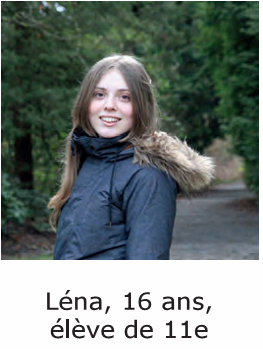 9
Faites la carte mentale du mot:  informatique.
10
Trouvez  le  synonyme:  bien  sûr,  le  développement,  bientôt,  pas  mal,  servir
11
- À  quoi  sert  l’économie?  Bien  sûr  c’est  un  développement  du  pays,  c’est  son  épanouissement.  Je  suis  en  11-e  et  bientôt  c’est  la  fin  des  études.  Je  sais  déjà  qui  je  serai:  informaticienne!  À  notre  époque  aucune  industrie  ne  peut  se  développer  sans  informatique!  Et  bien  sûr  les  langues  étrangères:  l’anglais,  le  français,  l’allemand,  l’espagnole,  le  chinois ...  Moi,  je  parle  pas  mal  français  et  anglais.
- Une  puissante  économie  c’est  un  pays  puissant!  J’estime  que  de  vrais  patriotes luttent  contre  la  guerre,  pour  la  paix.  Parce  que  la  paix  permt  de  développer  une  économie  stable  du  pays.  Moi,  je  suis  économiste.  Je  le  comprends  bien.  En  général,  le  développement  de  l’économie  dépend  de  nous  tous.
Trouvez le contraire: bon, la fin,  sans, une langue étrangère, mal
12
9
Questions:
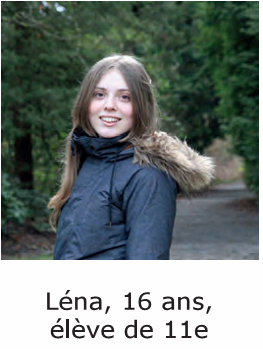 Qui  parle?                 -  C’est  Léna  qui  parle.
Elle  a  quel  âge?     -  Elle  a  16 ans.
En  quelle  classe  est-elle? - Elle est en 11-e.
Comment  Léna  comprend  l’économie? - Elle  dit  que  l’économie  sert  au  développement  du  pays.
Quel  est  son  avis?    -  Elle  est  sûre  qu’à  notre  époque  aucune  industrie  ne  peut  se  développer  sans  informatique.
Quel  est  son  métier  préféré? -  Elle  sera  informaticienne.
10
Faites la carte mentale du mot: informatique.
informaticien
information
ordinateur
informatique
informatiser
internet
11
Trouvez  le  synonyme:
bien  sûr                   =   évidemment
le  développement  =  l’essor  
bientôt                      =  prochainement
pas  mal                   =  bien
servir  à                    =  être  utilisé  par ...
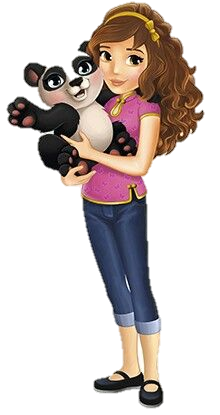 12
Trouvez le contraire:
bon                                              ≠   mauvais
la  fin                                           ≠   la  commencement
sans                                            ≠   avec
une  langue  étrangère            ≠    la  langue maternelle
mal                                              ≠    bien
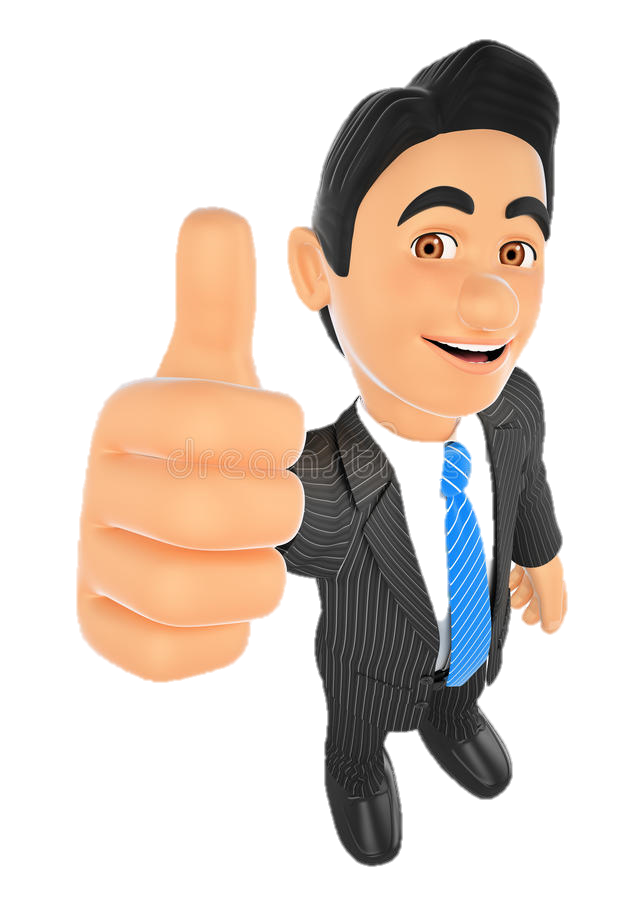 Travail  et  économie  font  riche  un  domestique
Questions:  Qui  parle?  Il  a  quel  âge?  Comment  Timour  comprend  l’économie?  Où  est-ce  qu’on  peut  parler  de  l’économie  stable?  Et  où  est-ce  qu’e  le  peuple  est  riche  et  calme?
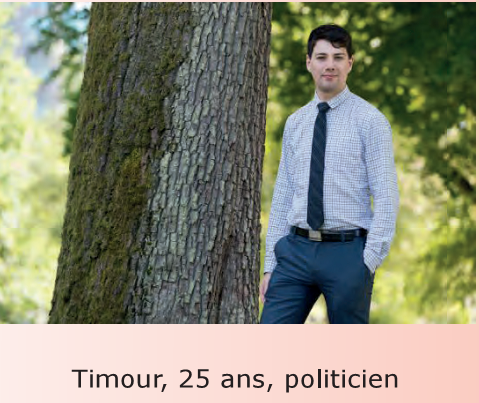 13
Chassez  l’intrus: 1. A) l’économie   B) la  politique  B) riche    D) sonore  2. A) mener  B) la  paix    C) parler  D) séparer  (…)
14
- Une  puissante  économie  c’est  un  pays  puissant!  J’estime  que  de  vrais  patriotes luttent  contre  la  guerre,  pour  la  paix.  Parce  que  la  paix  permt  de  développer  une  économie  stable  du  pays.  Moi,  je  suis  économiste.  Je  le  comprends  bien.  En  général,  le  développement  de  l’économie  dépend  de  nous  tous.
- La  politique  et  l’économie  ce  sont  deux  choses  inséparables.  Là  où  il  y  a  la  paix,  là  où  le  gouvernement  mène  la  politique  contre  la  guerre,  on  peut  parler  de  l’économie  stable.  Et  c’est  là  où  le  peuple  est  riche  et  calme  pour  son  avenir.
15
Trouvez  l’antonyme: inséparable,   stable,  calme,  riche,  l’avenir
13
Questions:
Qui  parle?     -  C’est  Timour,  politicien,  qui  parle.
Il  a  quel  âge?  -  Il  a  25 ans.
Comment  Timour  comprend  l’économie?  -   Il  dit  que  l’économie  et  la  paix  sont  deux  choses  inséparables.
Où  est-ce  qu’on  peut  parler  de  l’économie  stable?  -  Dans  le  pays  où  il  y  a   la  paix,  où  le  gouvernement  mène  la  politique  contre  la  guerre  on  peut  parler  de  l’économie  stable. 
Et  où  est-ce  qu’e  le  peuple  est  riche  et  calme?  -  Dans  ce  pays  le  peuple  est  riche  et  calme  pour  son  avenir.
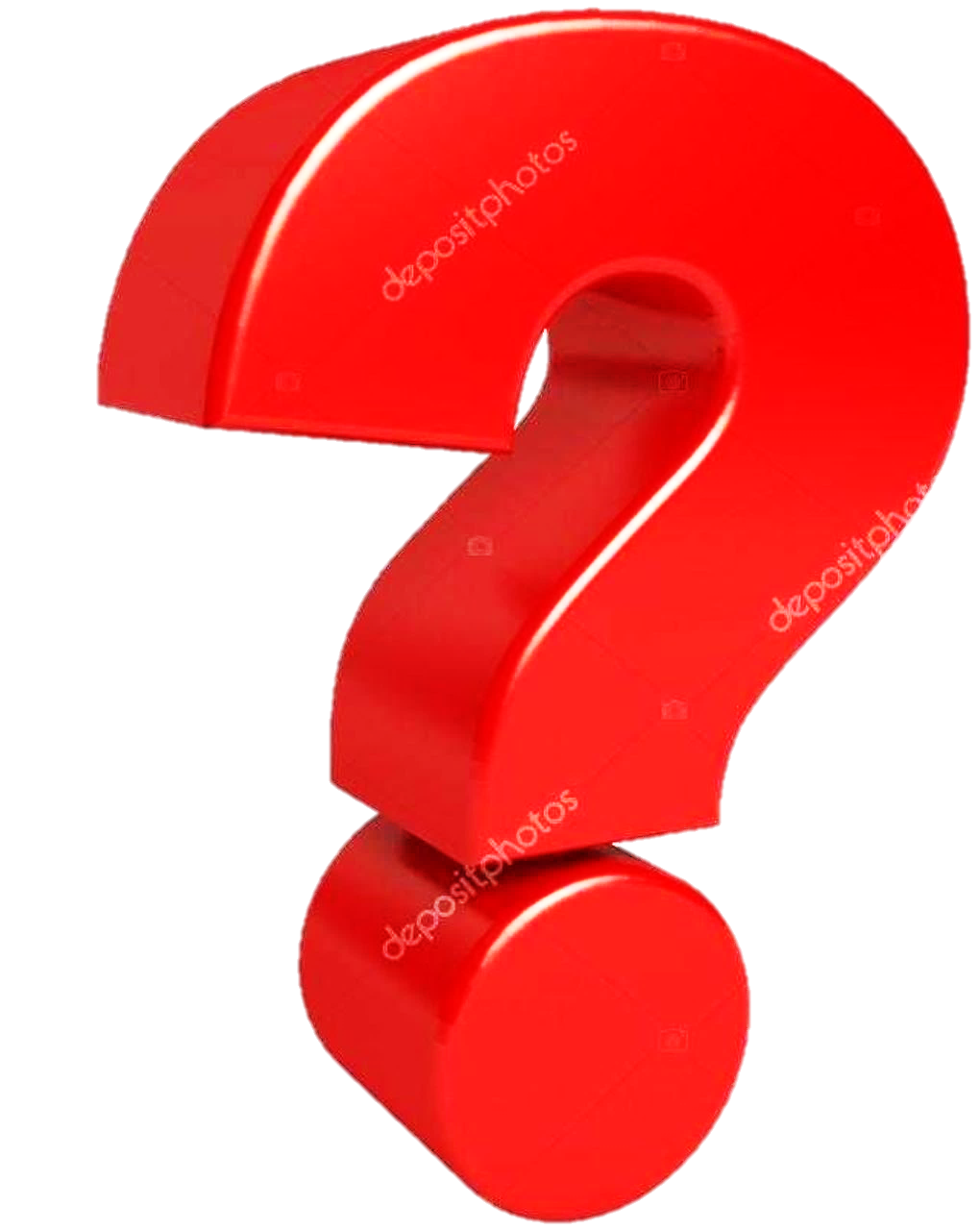 14
Solution
Chassez  l’intrus:
A) l’économie        B) la  politique      C) riche                D) sonore 
A) mener               B) la  paix            C) parler                D) séparer
A) le  politicien      B) l’économie       C) inséparable     D) le  pouvoir     
A) le  passé          B) la  paix             C) le  calme           D) la  guerre
A) informaticien    B) politicien           C) journaliste         D) mathématicien
D
B
D
A
C
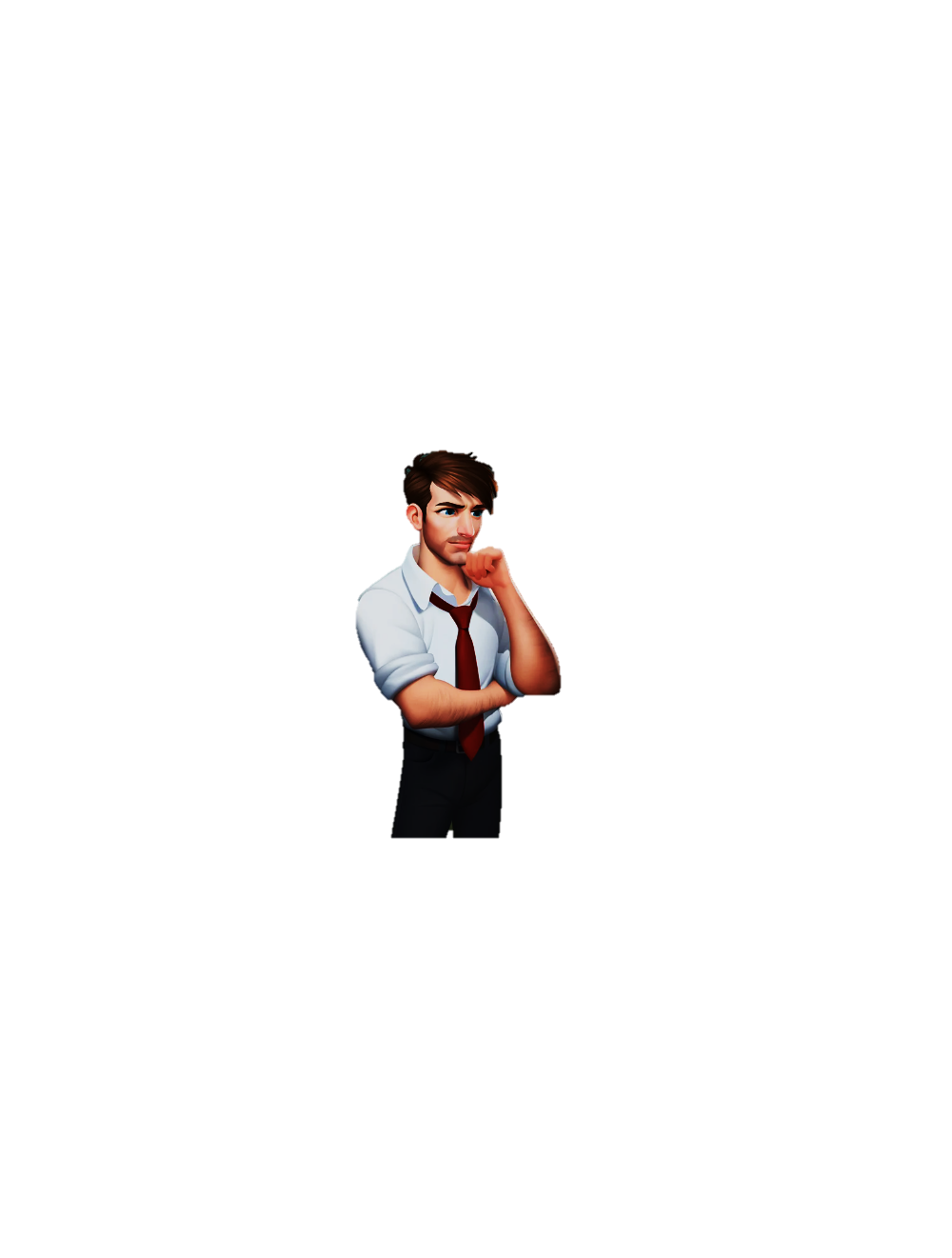 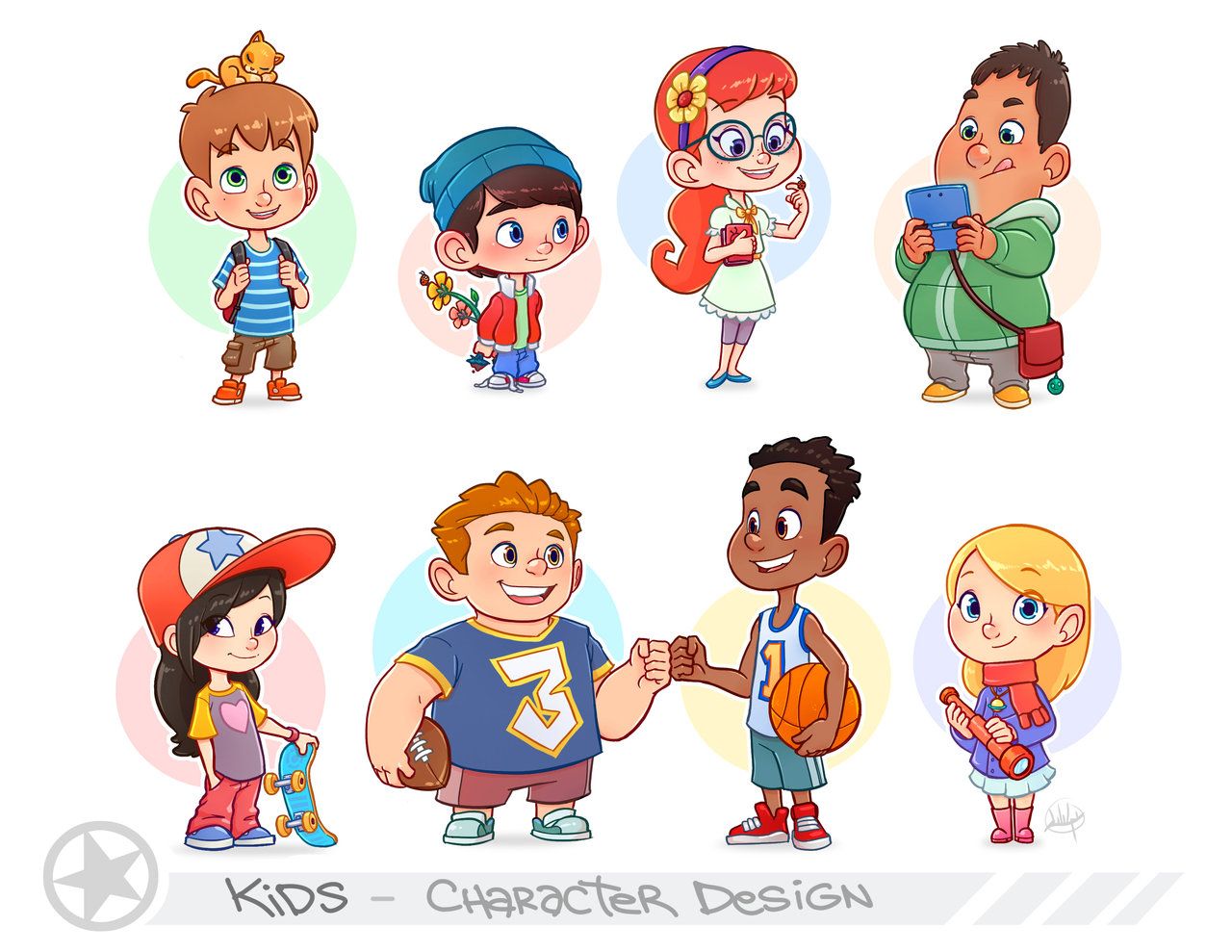 15
Trouvez  l’antonyme:
Inséparable   ≠   séparable   
contre            ≠   pour
calme            ≠   bruyant
riche              ≠   pauvre
l’avenir          ≠   la  passé
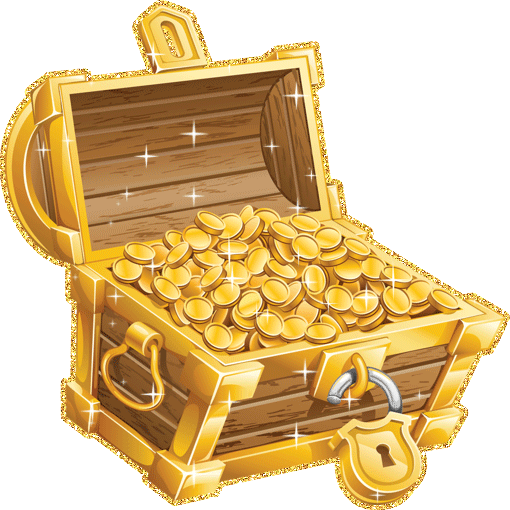 Travail  et  économie  font  riche  un  domestique
Complétez  avec  les  mots  interrogatifs:   1) …  s’appelle  le  personnage?   2) Elle  a  …  âge?   3) …  est-ce  qu’elle  va  entrer  après  ses  études  à  l’école?  (…)
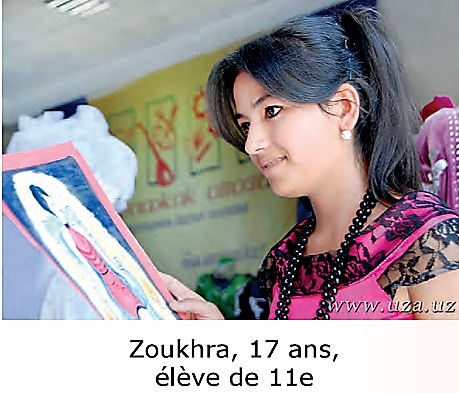 16
Choisissez  le  mot  convenable:  1) Je  veux  devenir  …  .  2) C’est  pourquoi  je  vais  entrer  à  …   .   3) Je  dois  étudier  les  matières  liées  à  …  .
17
- Moi,  après  mes  études  à  l’école,  je  vais  entrer  à  l’Université de  l’économie.  Mon  but  c’est  que  mon  pays  soit  dans  l’avenir  un  pays  aussi  puissant  que  les  autres  pays.  À  présent,  j’ai  repris  mes  études  en  onzième.  Je  dois  bien  étudier  toutes   les  matières,  surtout  liées  à  l’économie.
- Une  puissante  économie  c’est  un  pays  puissant!  J’estime  que  de  vrais  patriotes luttent  contre  la  guerre,  pour  la  paix.  Parce  que  la  paix  permt  de  développer  une  économie  stable  du  pays.  Moi,  je  suis  économiste.  Je  le  comprends  bien.  En  général,  le  développement  de  l’économie  dépend  de  nous  tous.
De  quel  pays  parle  le  personnage?  C’est  le  même  pays  que  le  tien?  Qu’est-ce  que  tu  dois  faire  pour  que  ton  pays  soit  riche  que  les  autres  pays?
18
16
Complétez avec les mots interrogatifs:
Solution
…  s’appelle  le  personnage?   
Elle  a  …  âge?   
…  est-ce qu’elle va entrer après ses études à  l’école?  
…  est son but?
…  elle fait à présent?
…  matières est-ce qu’elle doit étudier bien?
Et toi, … est ton but principal dans la vie?
Comment
quel
Où
Quel
Qu’est-ce  qu’
Quelles 
quel
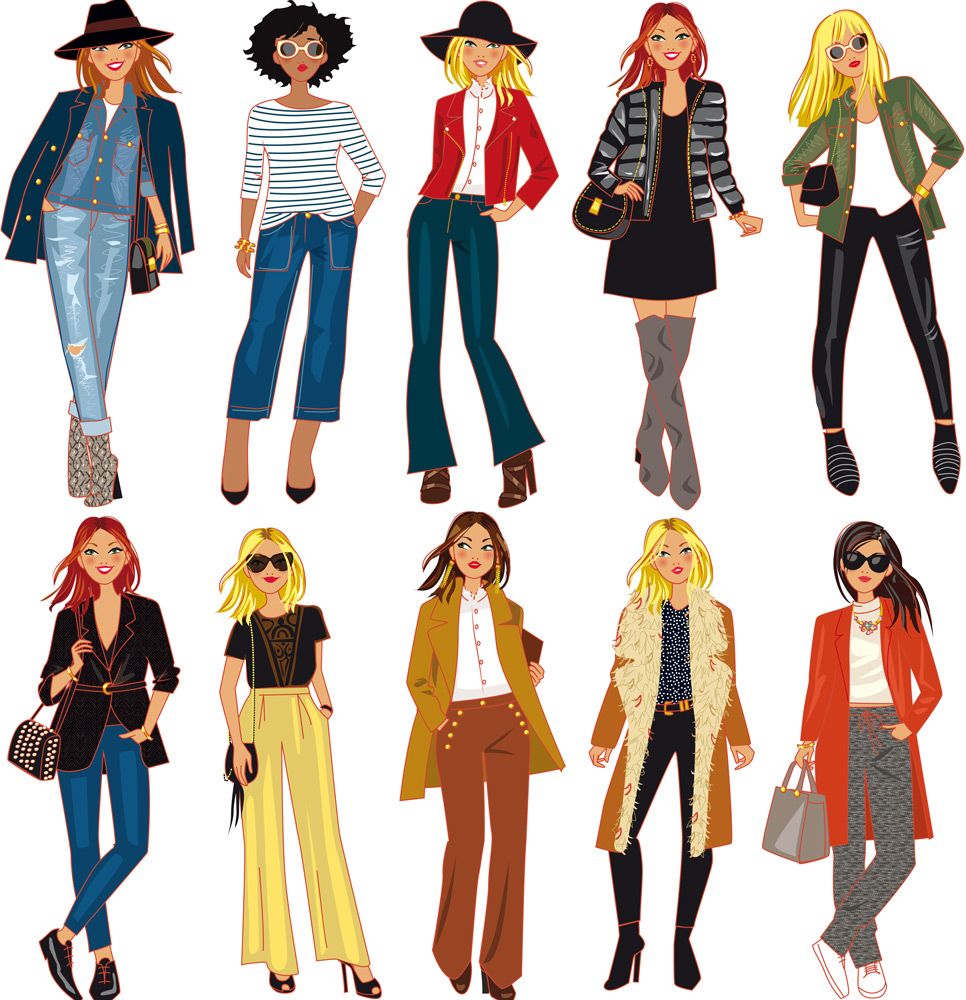 17
Choisissez  le  mot  convenable:
Je  veux  devenir  …  .         -  Je  veux  devenir  l’économiste.
C’est  pourquoi  je  vais  entrer  à  …   .   -  C’est  pourquoi  je  vais  entrer  à  l’Université  de  l’économie.   
Je  dois  étudier  les  matières  liées  à  …  .   -  Je  dois  étudier    les  matières,  surtout  liées  à  l’économie.
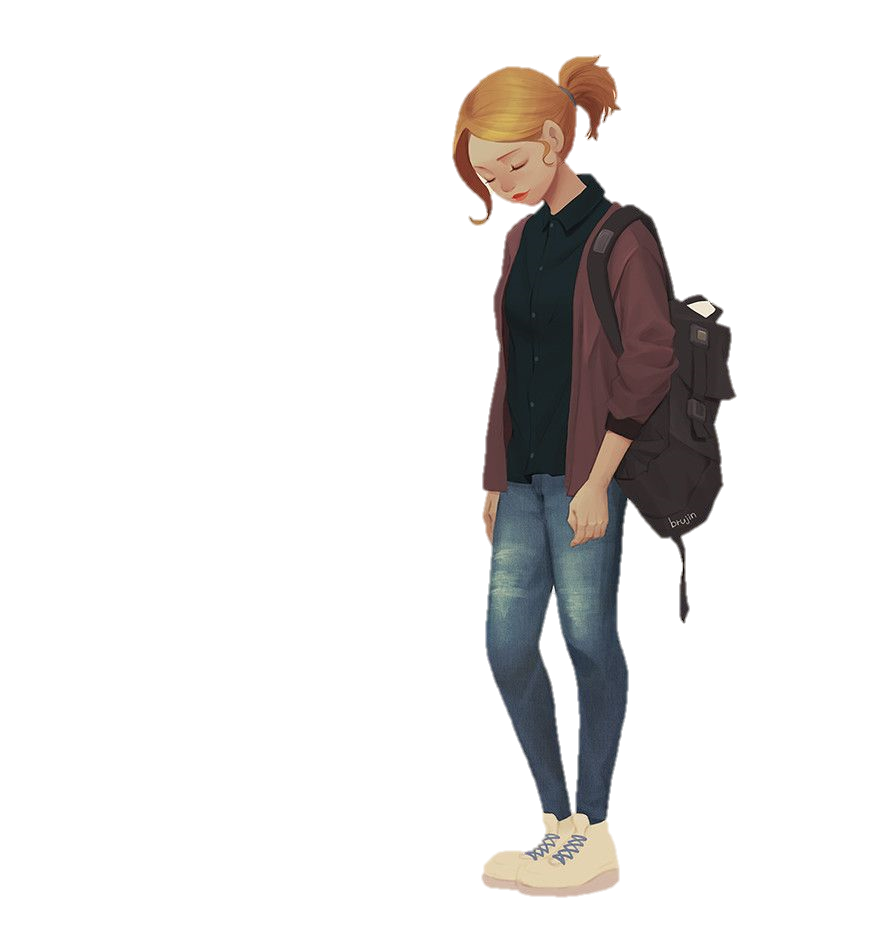 18
Répondez:
1) De  quel  pays  parle  le  personnage?    -  Elle  parle  de  notre  pays.
2) C’est  le  même  pays  que  le  tien?  -  Oui,  c’est  le  même  pays  que  le  mien.
3) Qu’est-ce  que  tu  dois  faire  pour  que  ton  pays  soit  riche  que  les  autres  pays?  -  Pour  que  mon  pays  soit  puissant  je  dois  étudier  bien.
Travail  et  économie  font  riche  un  domestique
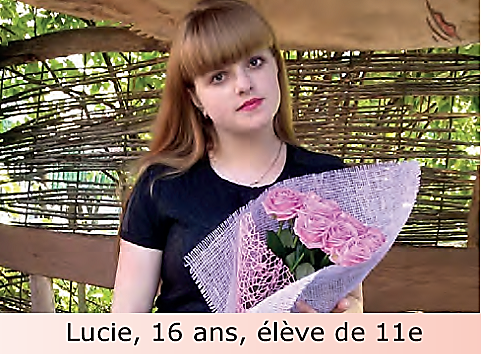 Comment  comprenez-vous  le  mot  “économe”?  Et  vous,  est-ce  que  vous  êtes  économe? Pourquoi  Lucie  dit  que  d’être  économe  c’est  bien  pour  l’économie  du  pays?
19
20
Chassez  l’intrus:  1. A) économie   B) économiser   C) économiste   D)  loin
- Moi,   je  ne  suis  pas  économe.  Je  suis  loin  de  l’économie  bien  que  j’aime  toujours  avoir  des  choses  mais  je  ne  m’intéresse  pas  d’où  cela  vient.  Un  jour  viendra  peut-être  je  comprendrai  que  d’être  économe  c’est  bien  pour  l’économie  du  pays.
- Une  puissante  économie  c’est  un  pays  puissant!  J’estime  que  de  vrais  patriotes luttent  contre  la  guerre,  pour  la  paix.  Parce  que  la  paix  permt  de  développer  une  économie  stable  du  pays.  Moi,  je  suis  économiste.  Je  le  comprends  bien.  En  général,  le  développement  de  l’économie  dépend  de  nous  tous.
Trouvez  le  contraire  du  mot:  économe,   toujours,  j’aime,  venir,   loin
21
19
Répondez  aux  questions:
Comment  comprenez-vous le mot “économe”? - Le mot “économe” veut  dire  “dépenser  avec  mesure”.
Et vous, est-ce que vous êtes économe? - Oui, je suis économe. / Non, je  ne suis pas économe.
Pourquoi Lucie dit que d’être économe c’est bien pour l’économie du  pays? -  Parce qu’on doit économiser les produits pour que tout le  monde puisse en profiter et pour que le pays soit riche et puissant.
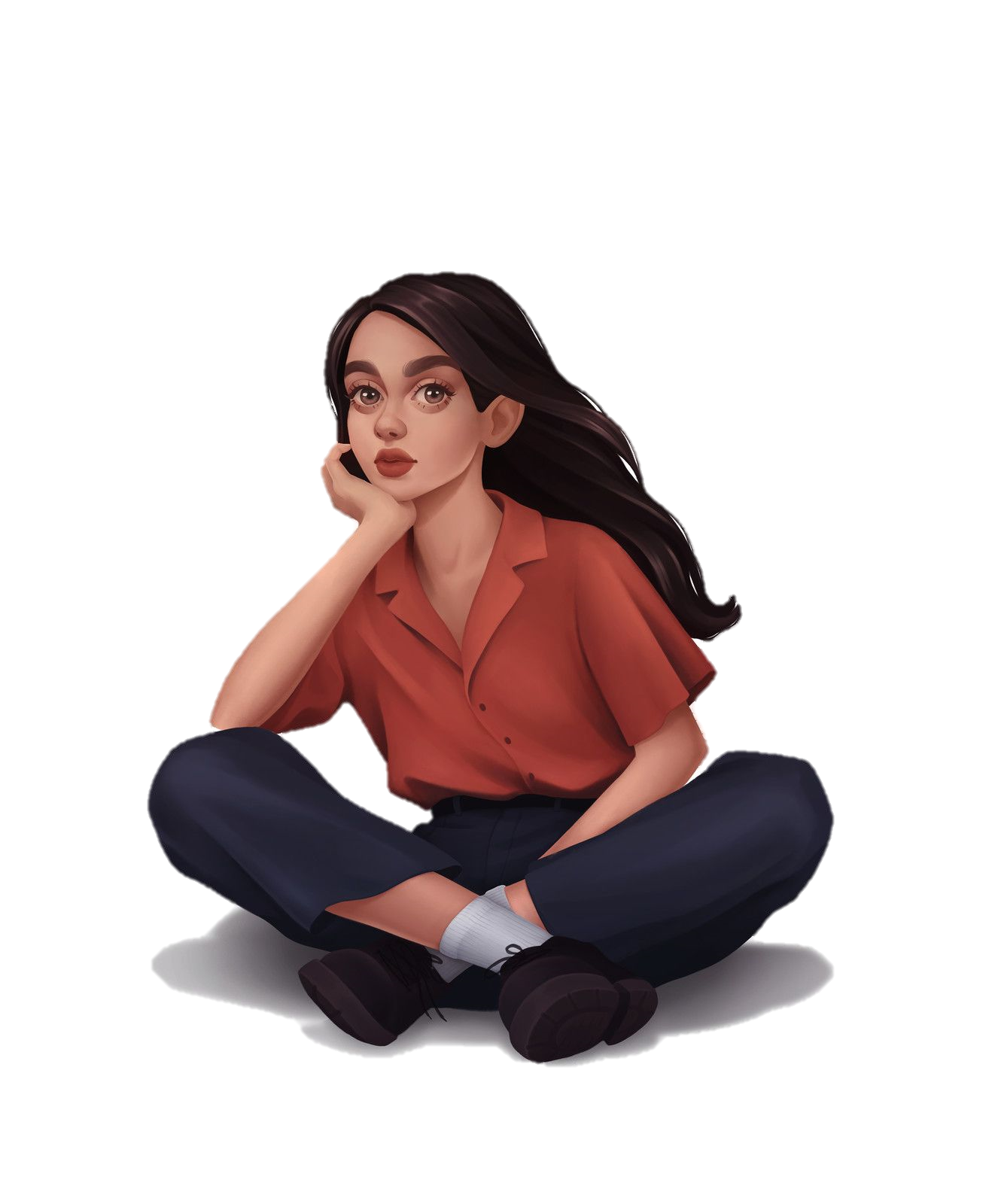 20
Chassez  l’intrus:
A) économie                             B) économiser                   C) économiste                            D)  loin
A) domestique                         B) une  maison                  C) un  bureau                              D) un  logement
A) une  femme  ouzbèke      B) une  élève                      C) un  politician                          D) un  assistant
A) préféré                                   B) adorer                             C) mener                                        D) détester
A) venir                                        B) économe                       C) avoir                                           D) aimer
Solution
D
C
D
A
B
21
Trouvez le contraire du mot:
économe      ≠    dépensier/ère   
toujours        ≠    jamais
j’aime           ≠    je déteste
venir             ≠    partir/s’en aller
loin               ≠    proche
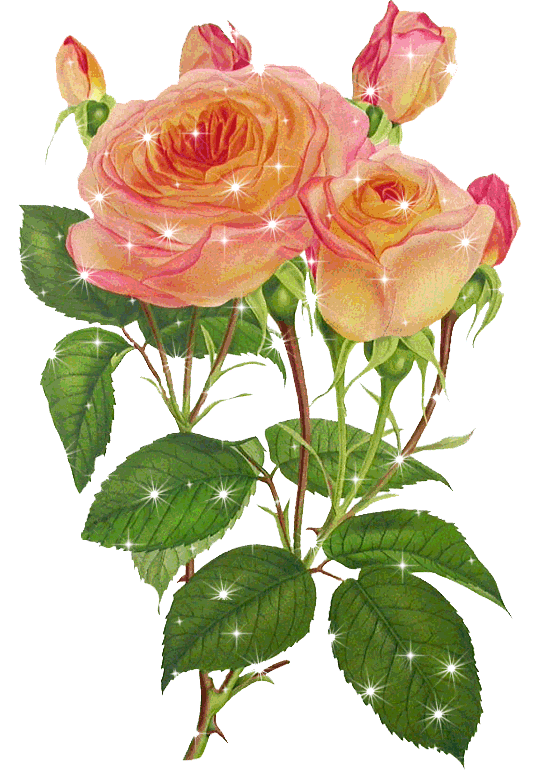 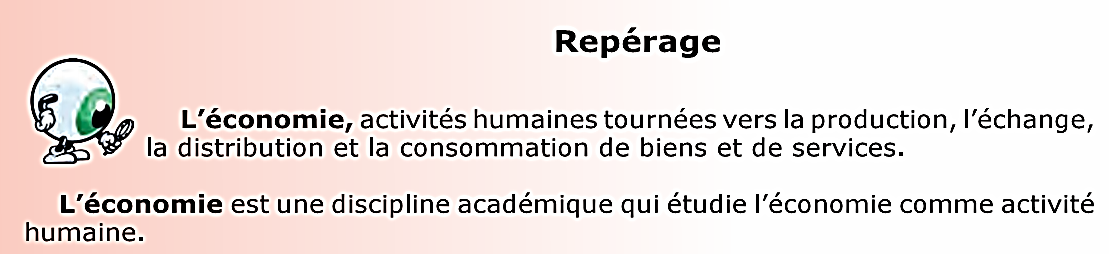 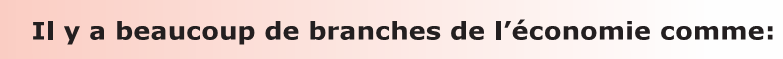 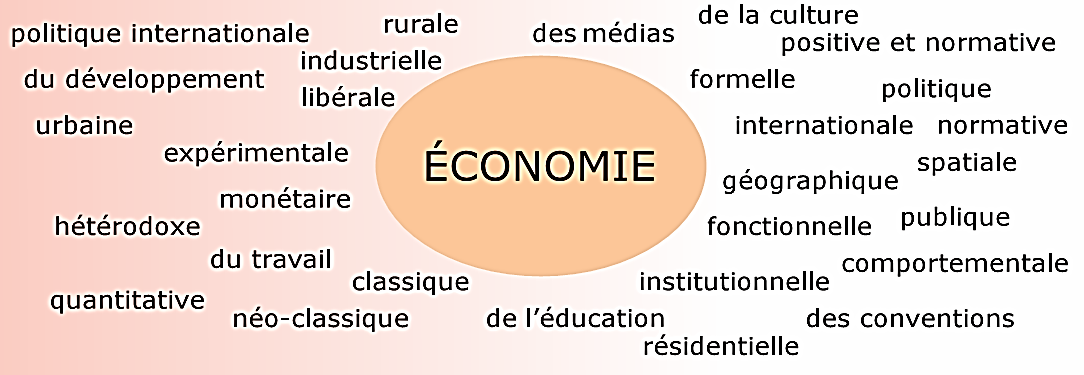 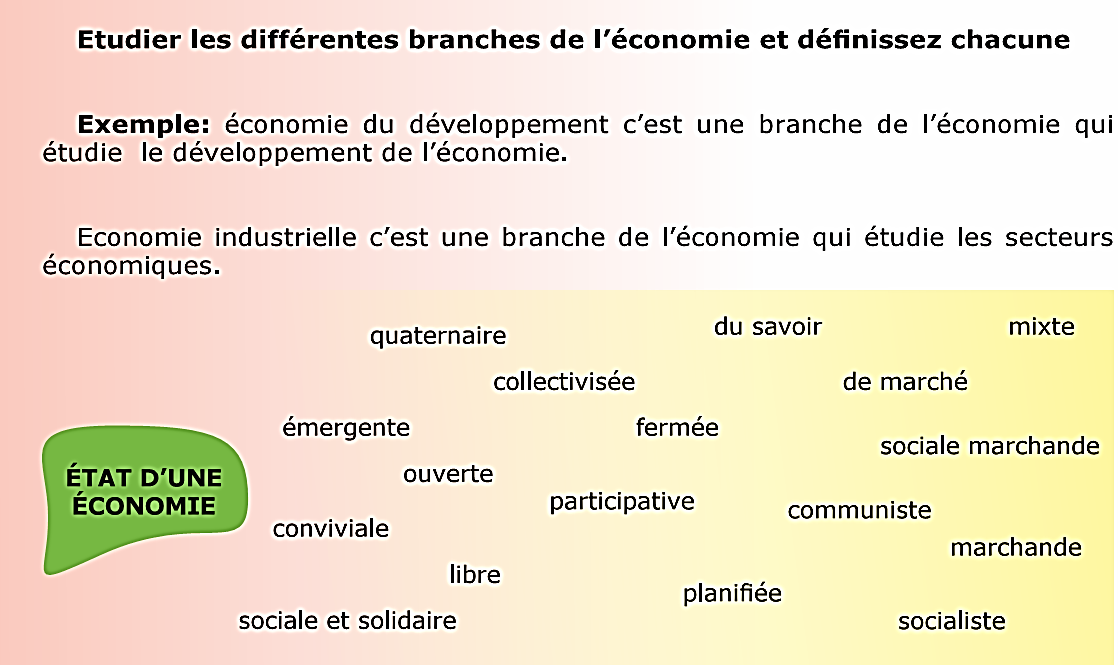 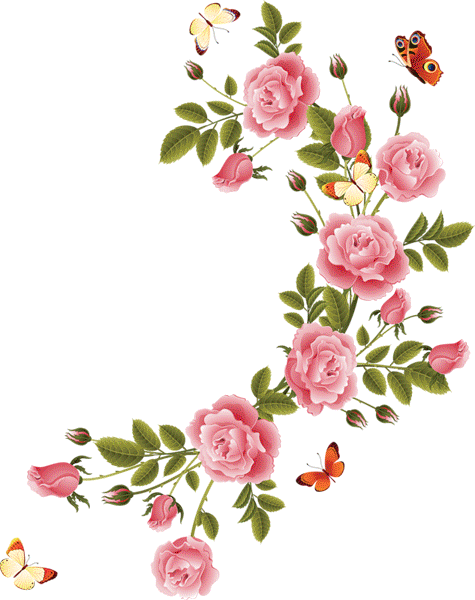 Merci
Pour
Votre
Attention!